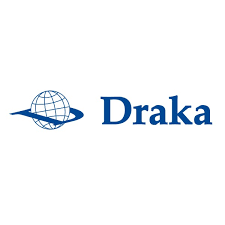 AJMY-7x0,75
Кабель автомобильный
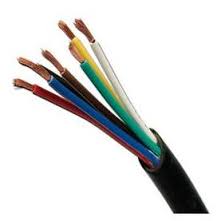 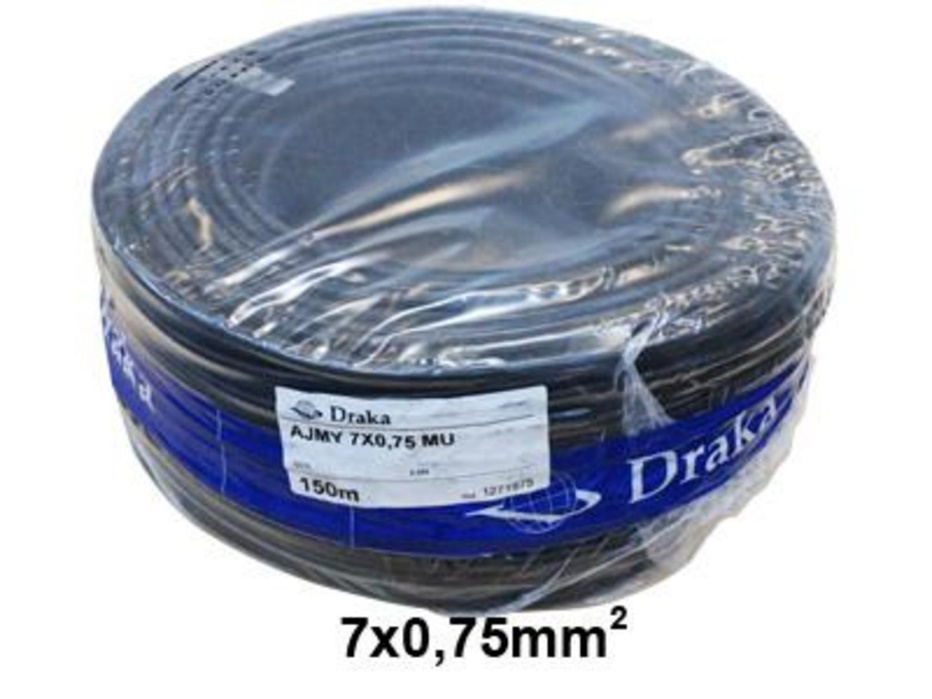 - 7 проводов сечением 0,75мм
 - цвета: жел. син.бел.зел.кор.красн.черн
 - Бухта – 150м, вес – 13кг.
-  Напряжение до 75 В.
-  Температурный диапазон: -40°C до +70°C
-  Маслостойкость DIN 72551
-  Изоляция – ПВХ черный
-  Производство: Prysmian Group,  Финляндия